An Evaluation of PMVT 
and their Operations during COVID
Professor Jo-Hanna Ivers
Associate Professor in Addiction
Associate Dean of Civic Engagement for Societal Impact
Why was this report conducted?
Mortality among people experiencing homelessness (PEH) is estimated to be 3–10 times higher compared to the general population.
PEH were recognised as an especially vulnerable group for COVID-19 infection.
Dublin experienced a lower rate of COVID-19 infection than expected, at 2% in PEH and 1% in the general population.
This report was conducted to capture lessons learnt from PMVT’s pandemic experience in preparation for similar scenarios in the future.
85
Studies
International Research on the Pandemic’s Impact on PEH
Housing
Mental Health
Increase in mental health issues in PEH overall
Increase in people experiencing homelessness
Improved housing supports linked to better mental health outcomes
Improved housing supports
Vaccination
Difficult accessing:
Vaccine acceptance at:
Vaccine hesitancy higher in PEH
Health Services
Food
Personal Hygiene
x7
56 - 64%
What are the risk factors?
Substance Use
Living
Situation
Heart or Kidney
Disease
Increased access 
to treatment  for some
Age
Mixed results on levels
of substance use
Methods
01.
The clinical data contained demographics, substance use, personal health, and COVID-19 related information of 2893 service users.
CLINICAL DATA
INTERVIEWS WITH SERVICE USERS AND PROVIDERS
02.
Interviews were conducted with 8 service users and 10 service providers.
COLLECTIVE INTELLIGENCE
The collective intelligence was a group of 10 people that discussed their experiences and developed a varied understanding of PMVT’s pandemic experience.
03.
Social Supports
69%
1735
55%
319
60%
20%
29%
11%
32 
days
3 years+
39
days
Clinical Data
Total Population
(n= 2893)
High Needs Group
(n= 488)
Male
Irish
Booked for
self-isolation
Of which were due to cocooning or shielding
Avg. length of stay
Dublin City Council
Avg. length of stay
Medical Condition
First time experiencing homelessness
were PEH due to
family circumstances
Dependent on a substance
Most common need
[Speaker Notes: There is nothing to compare were both were recorded, they are all similar]
Interviews with Service Users
Lack of solid information
Positive regard for PMVT led accommodation
“If I had gone into accommodation on my own, I don’t think 
I’d be where I am in today.”
“I thought it was only a certain amount of time I had, I was like Jesus where am I gonna go after this.”
Issues with emergency accommodation
“They have a social night… coffee day… which is great…,
 I  go for a walk with the lads."
“It was so antiquated and depressing. 
Mother of Jesus,  I thought I’d never get out.  It was like prison.”
Benefits of an open phone line
Importance of social connection
“It gives you something you can fall on at anytime… I still get the odd phone call asking me if I’m okay and that means a lot to  me.”
“It was hard to be confined… I want that social connection and when that’s took it’s like woah, what’s going on?”
Interviews with Service Providers
Difficulties with the new thing: COVID
Staffing Burnout
"At the beginning, it was just learning as we went... but now thankfully we're much more expert at what we're doing".
“People burnt out because it was really, it wasn't sustainable for anybody".
Impacted their mental health
Hectic days
"It seemed like every day...you wouldn't know what to expect...it could be really busy, like really, really hectic...every day some days we'd have days...often we were just flat to the mash hectic".
"I had staff that simply couldn’t cope with it all. Their mental health took a dip, and they were really affected".
Improvements in opioid substitution
Increased collaboration
"We have definitely seen an improvement in regard to the time periods in which one can access opiate substitution. it has been a very flexible response from the addiction services overall".
We all worked together...there was a lot of good collaboration there; it was genuinely amazing the response of the organisation and the bigger community".
1
2
3
4
5
6
7
Collective Intelligence
Reaching previously reluctant people
Enabling sustained change
Differing cultural needs
Dismantling bureaucracy
The benefits of integrating health and housing supports
New challenges meant learning new skills
Increased collaboration
Collaboration
Strengthen Flexibility
Cultural Competence
Client Centred Care
Streamline Administration
10 Key Recommendations
1
10
Continuous Evaluation
2
Holistic Care
9
3
8
Community Engagement
4
7
Language Support
5
6
Upskill Workforce
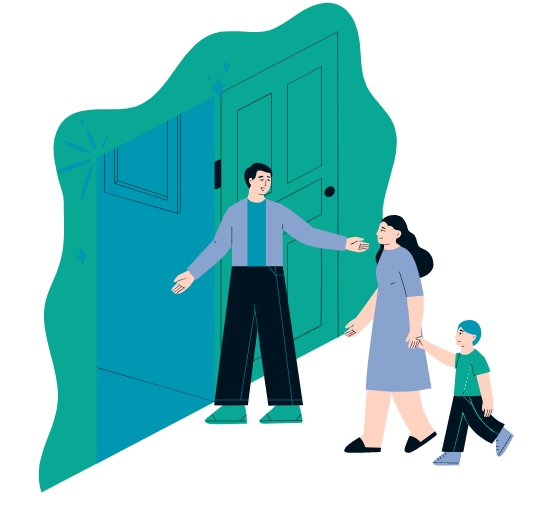 Thank you very much!
Particular thanks to the service users and staff of PMVT.

Elizabeth Peña ,  Cimara Witte, Philip Ellis  & 
Sara Lannin